Тема: Народный эвенкийский костюм
Цели: 
а.  способствовать развитию национального самосознания учащихся,
б.  формировать уважения к эвенкийской культуре,
в.  развивать патриотизм.
Задачи:
Учебные:
1. Познакомить учащихся с эвенкийским костюмом.
2. Формирование художественного вкуса. Закреплять навыки работы с декоративной композицией.
Воспитательные:
1. Развивать эстетическое мировосприятие.
2. Воспитывать интерес к народной культуре. Способствовать восприятию уважительного отношения к традициям эвенкийского народа.
Развивающие:
1.	Развивать психические познавательные процессы (восприятие, внимание, память, наглядно-образное и логическое мышление, речь).
Верхняя одежда
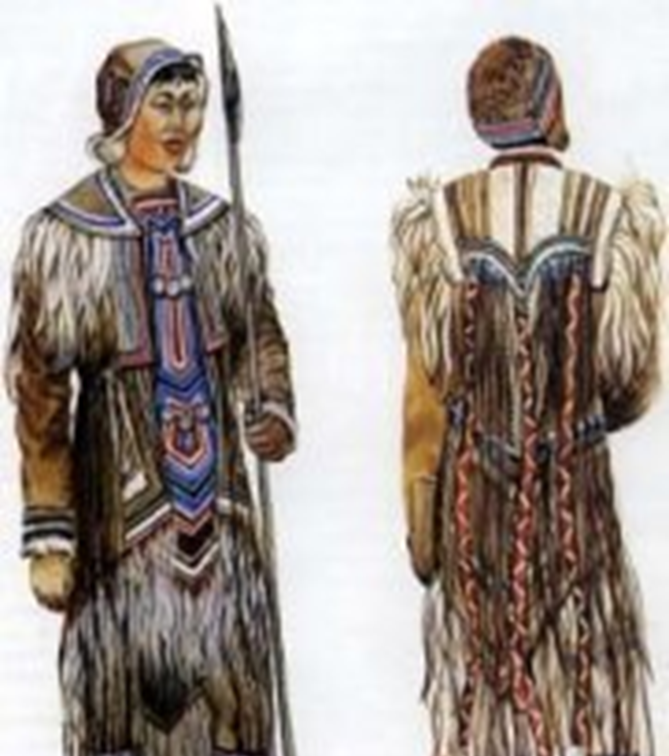 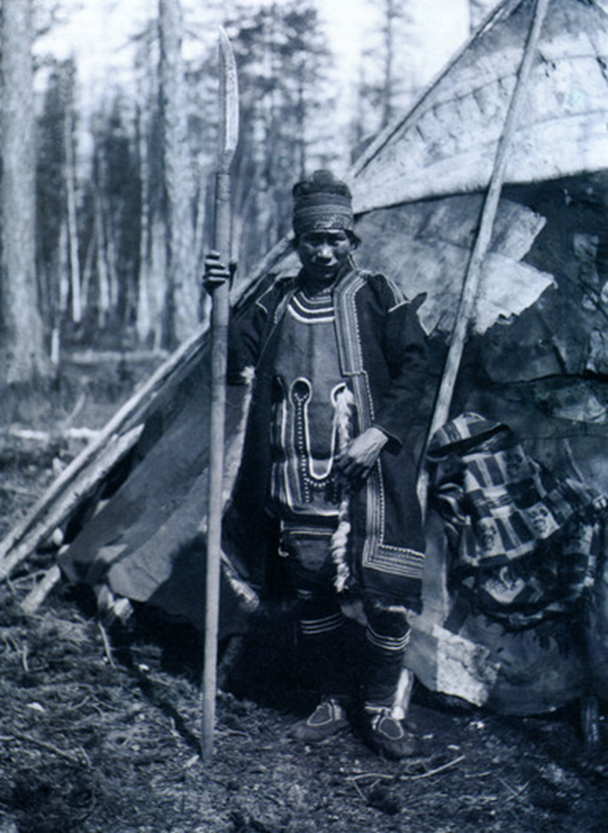 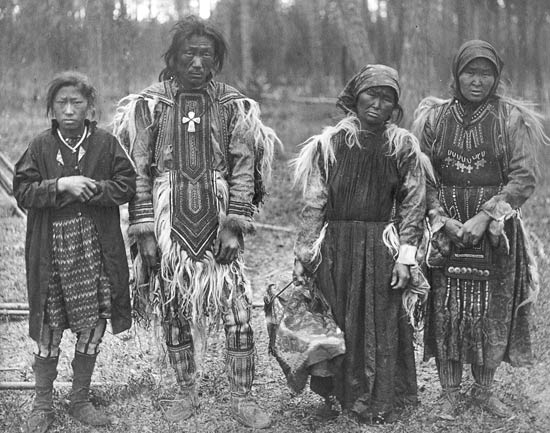 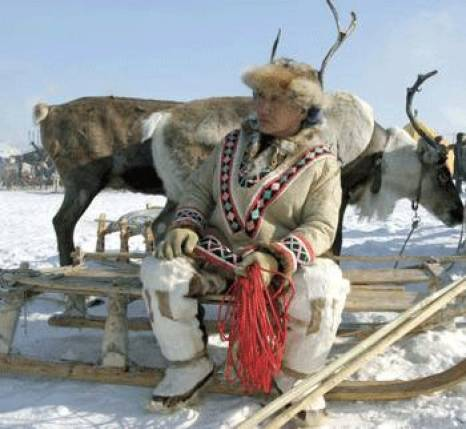 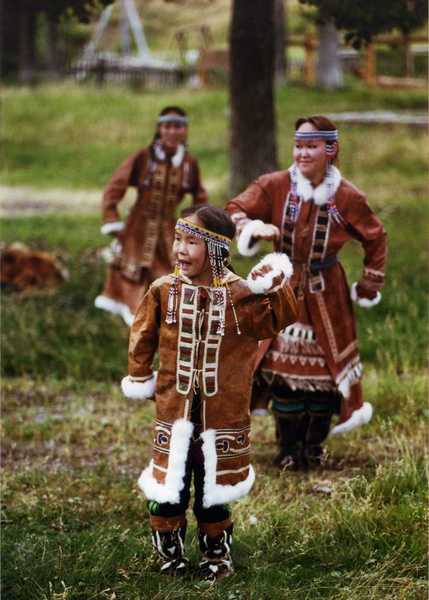 Огдоко  (парки-зимняя шуба)
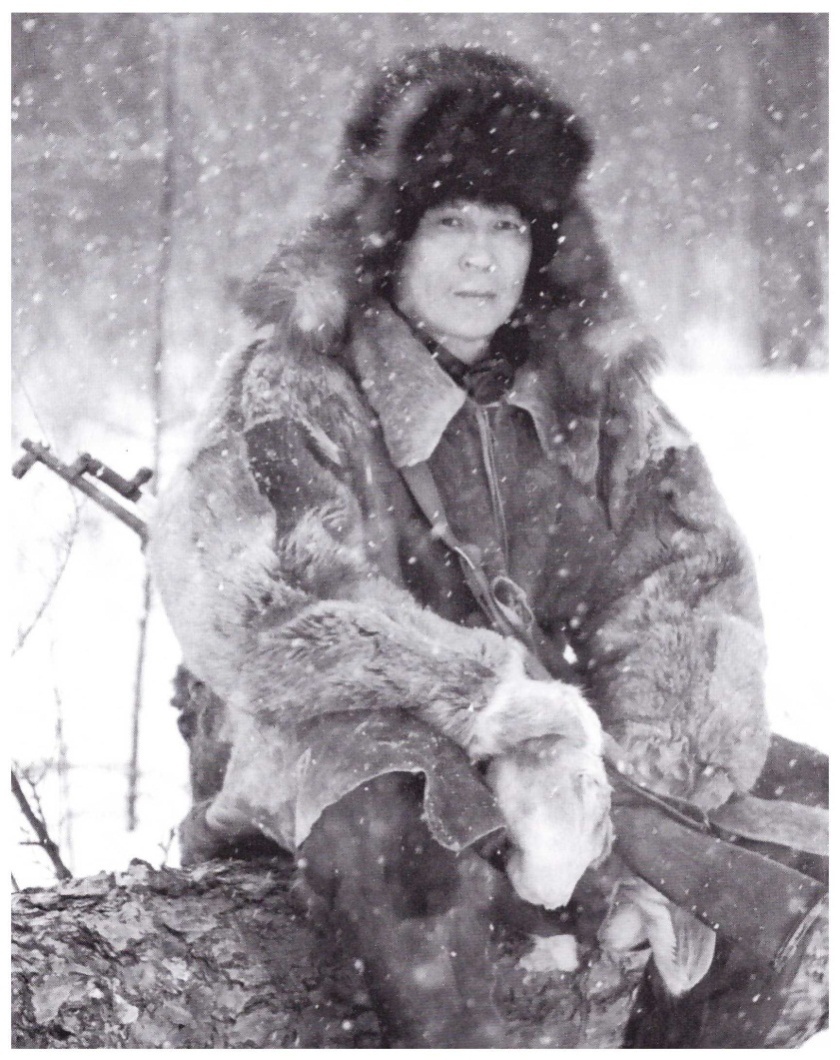 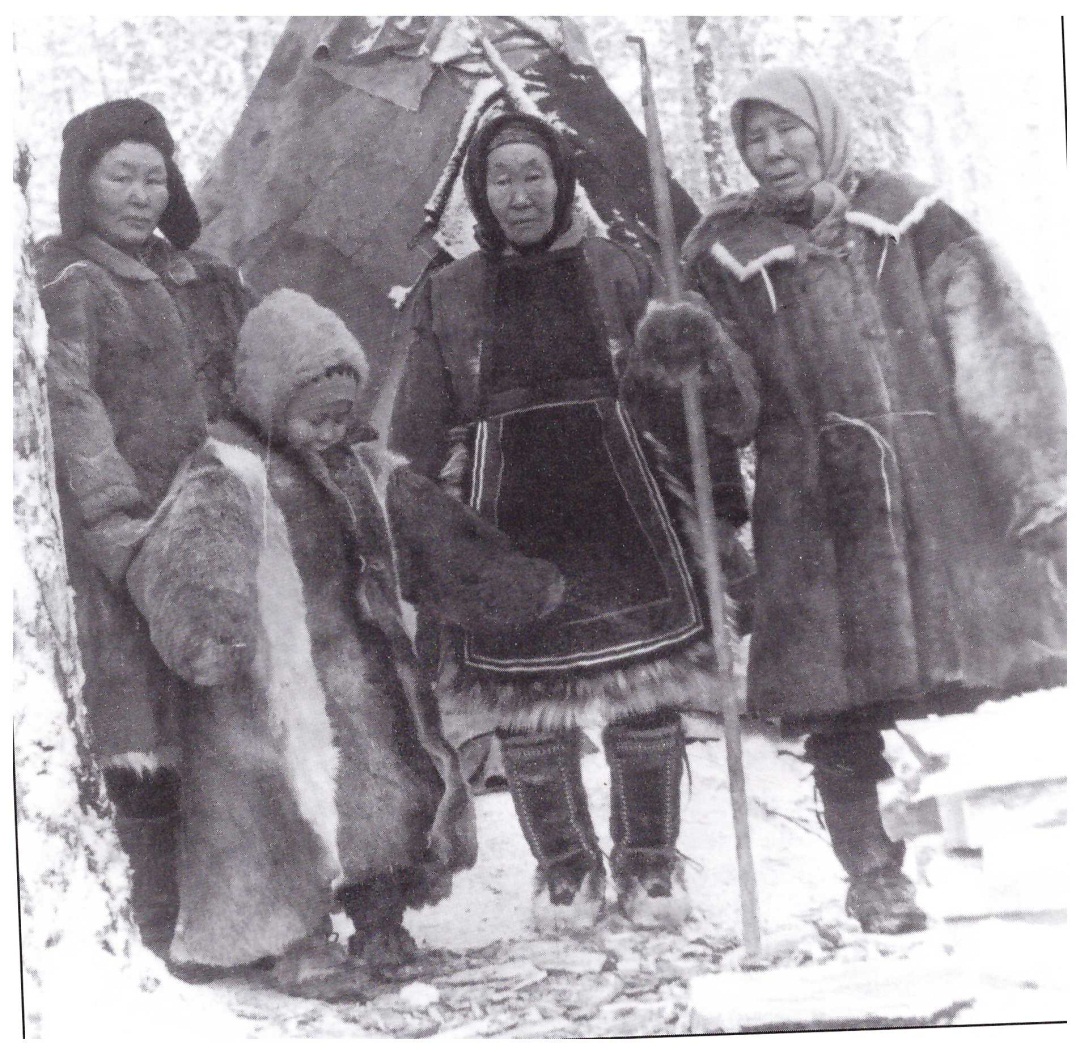 Для детей и женщин парки готовили из мягких легких шкур осеннего забоя оленей. Тогда шерсть гладкая. Блестящая и прочная.
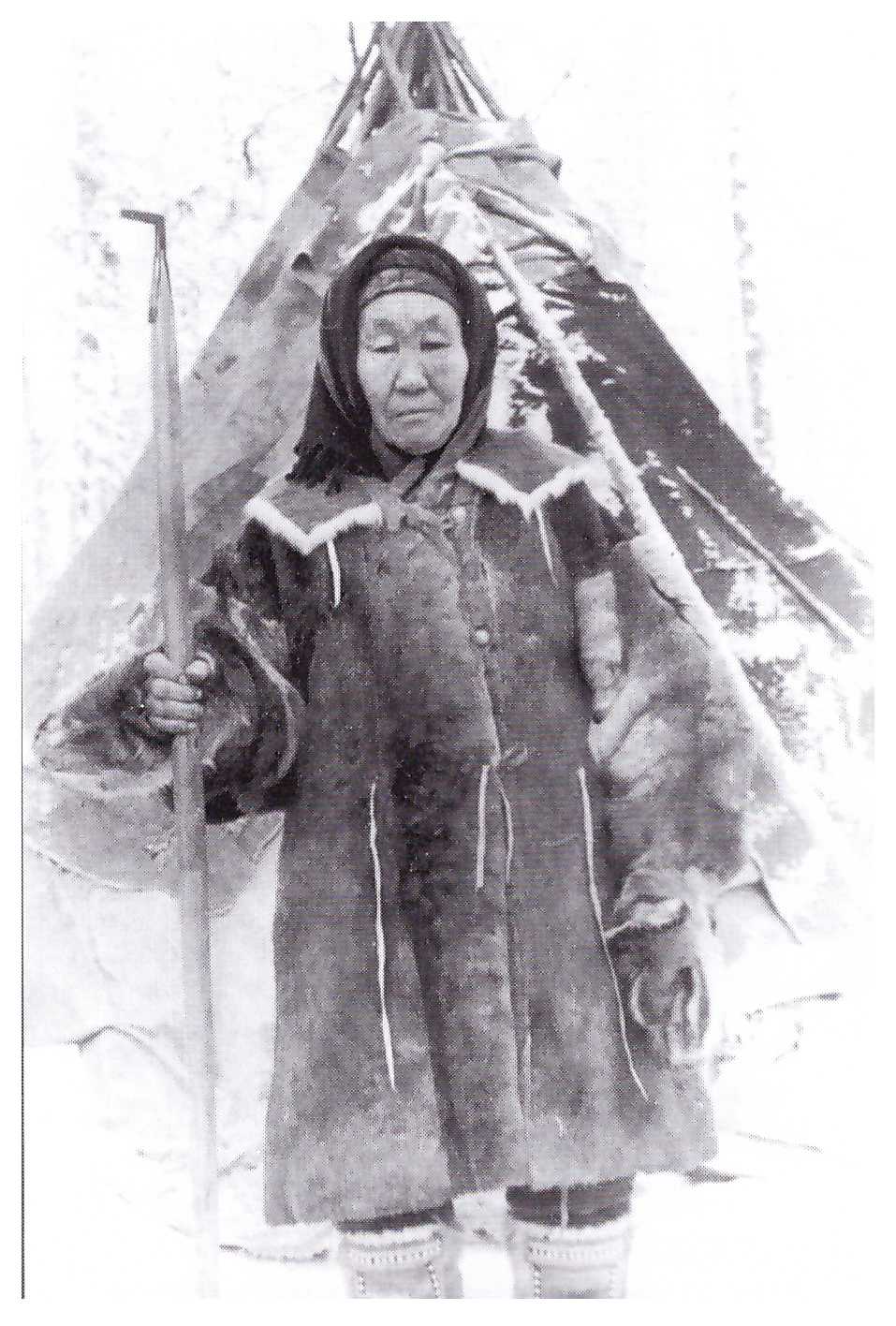 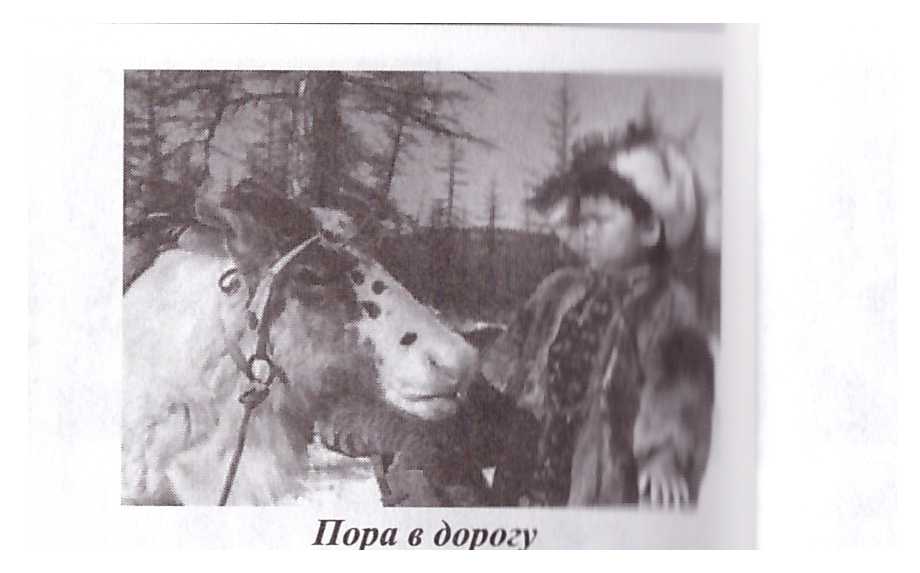 Хипун или сун  - зипун (осенне-весеннее пальто)Зипун носили как мужчин, так и женщины. У мужчин зипун был короткий и свободный, украшали скромно, полосками только спереди.
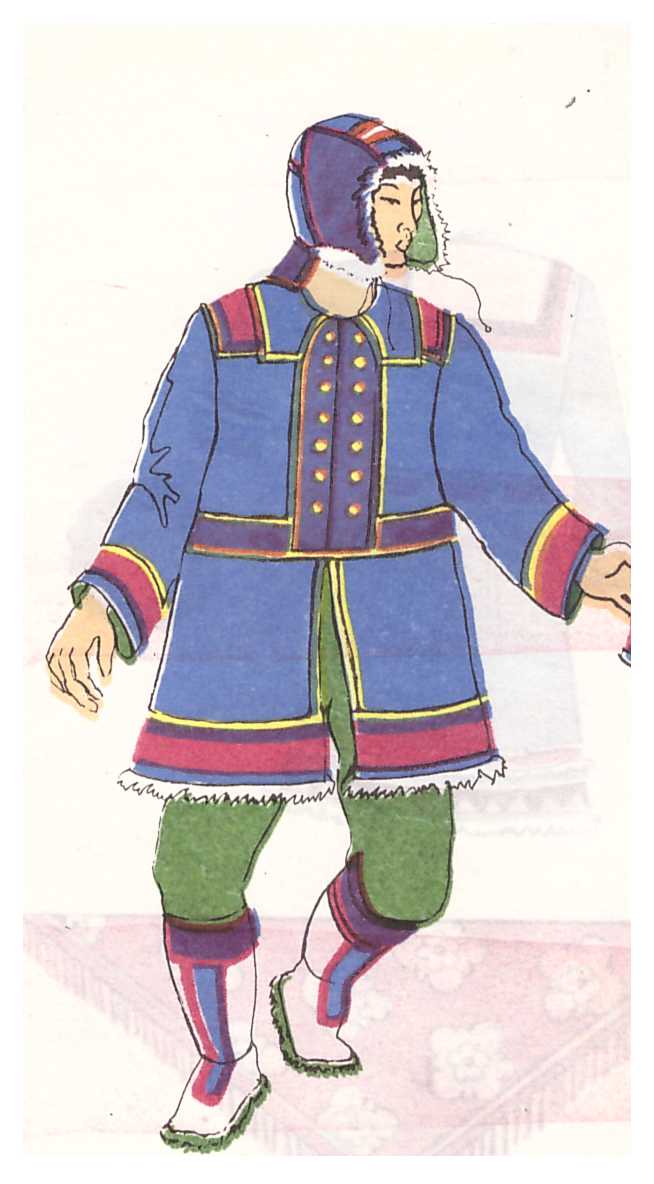 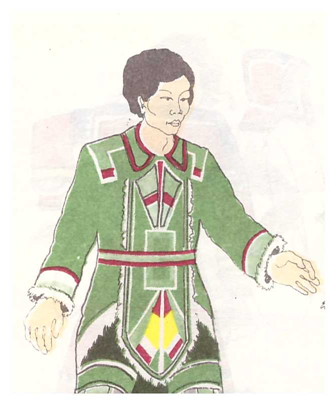 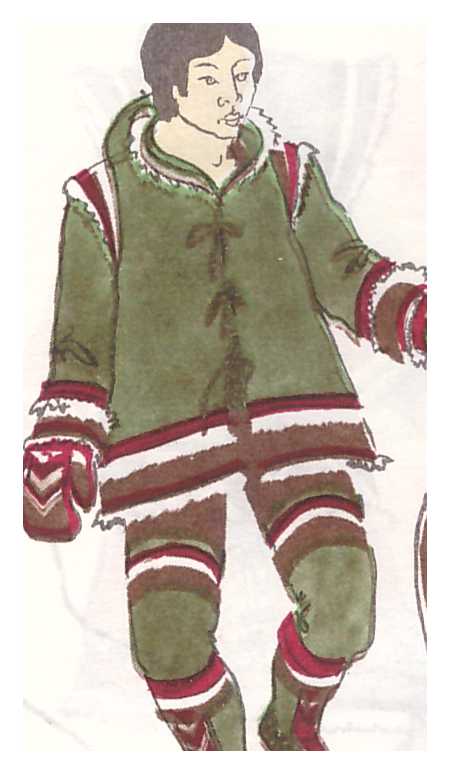 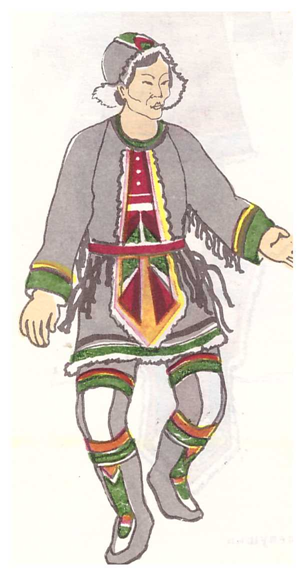 Почему нижняя часть костюма заканчивалась углом (ирги- хвост)?
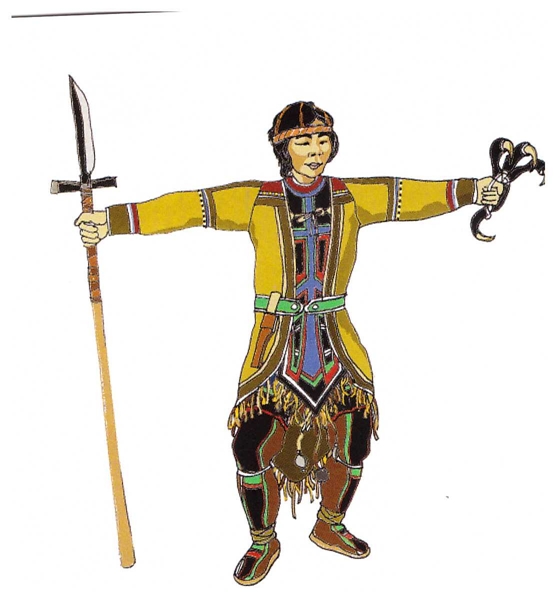 Женский зипун украшался по всему  периметру, по рукавам и на грудной части пришивался прямоугольник другого цвета
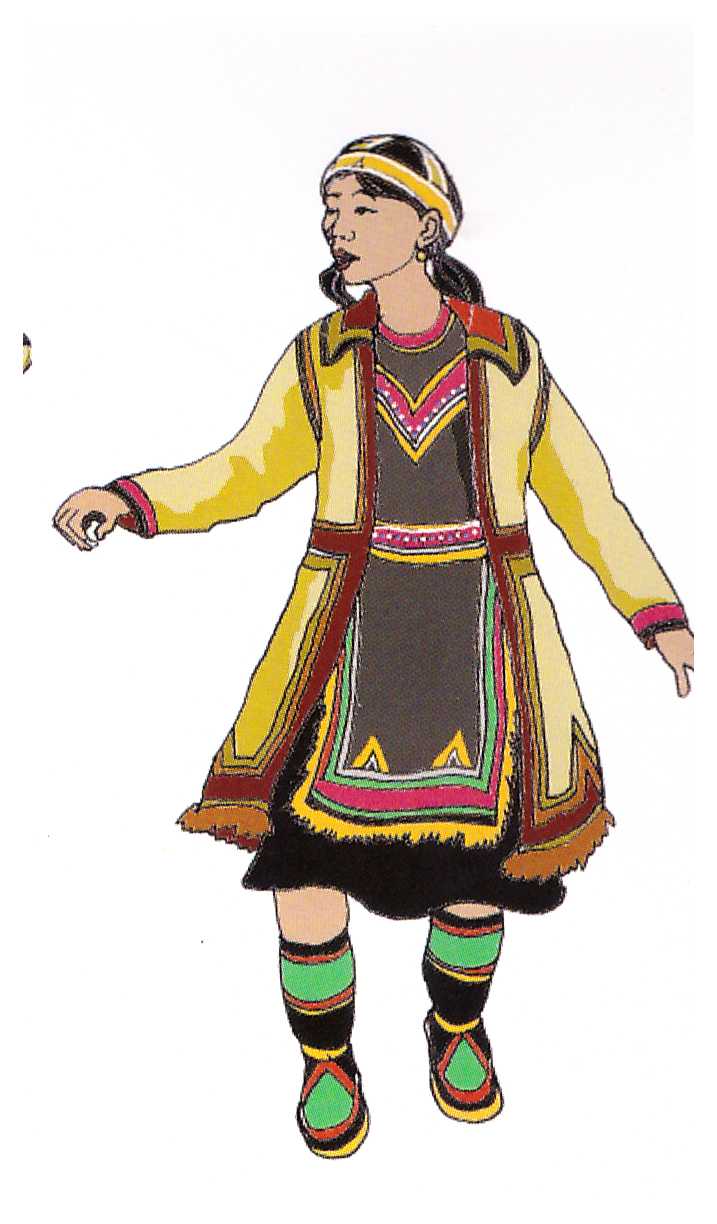 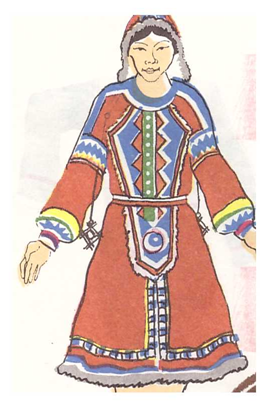 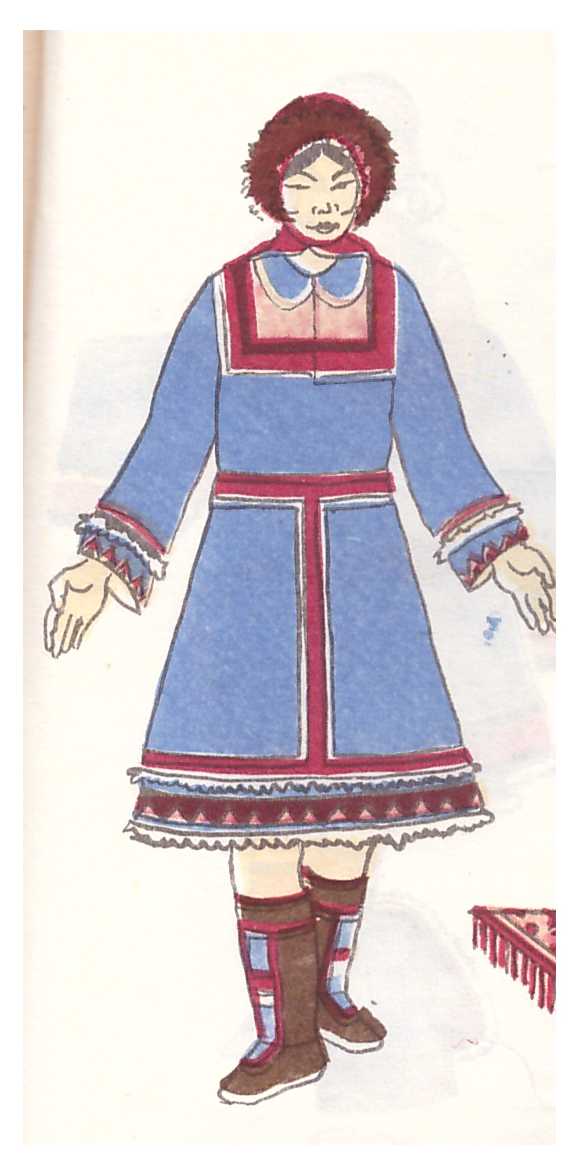 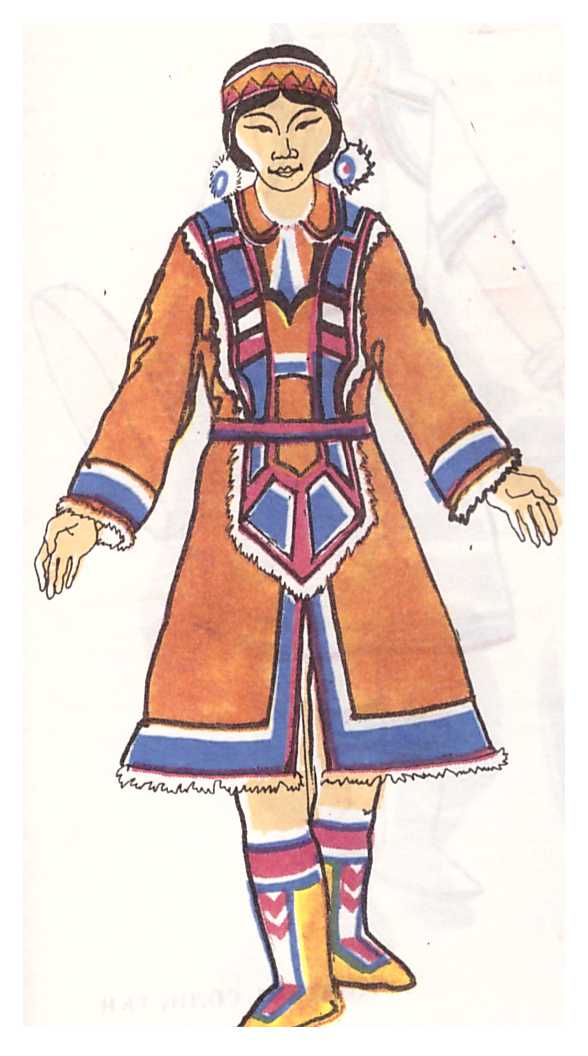